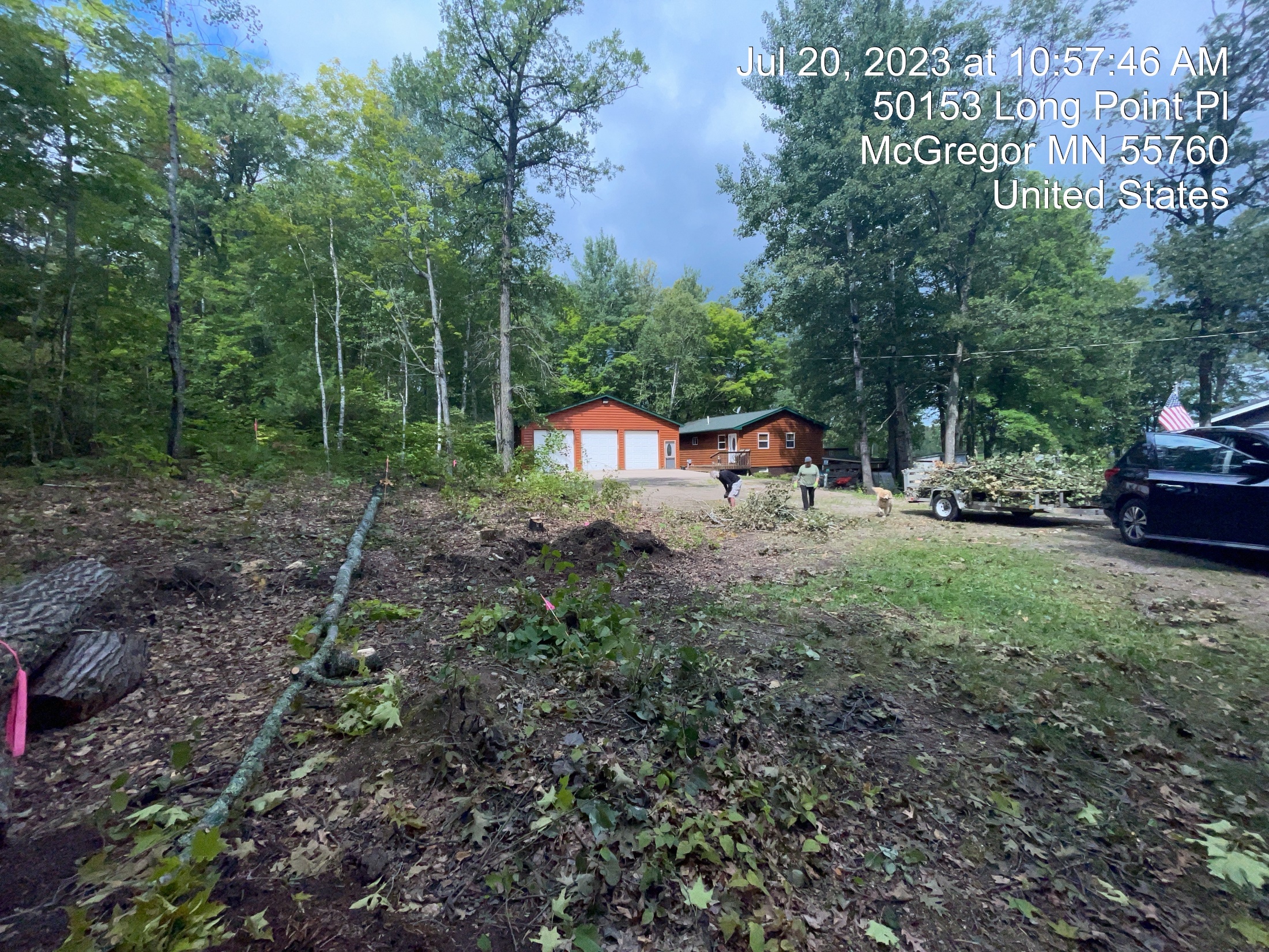 Brandt Accessory
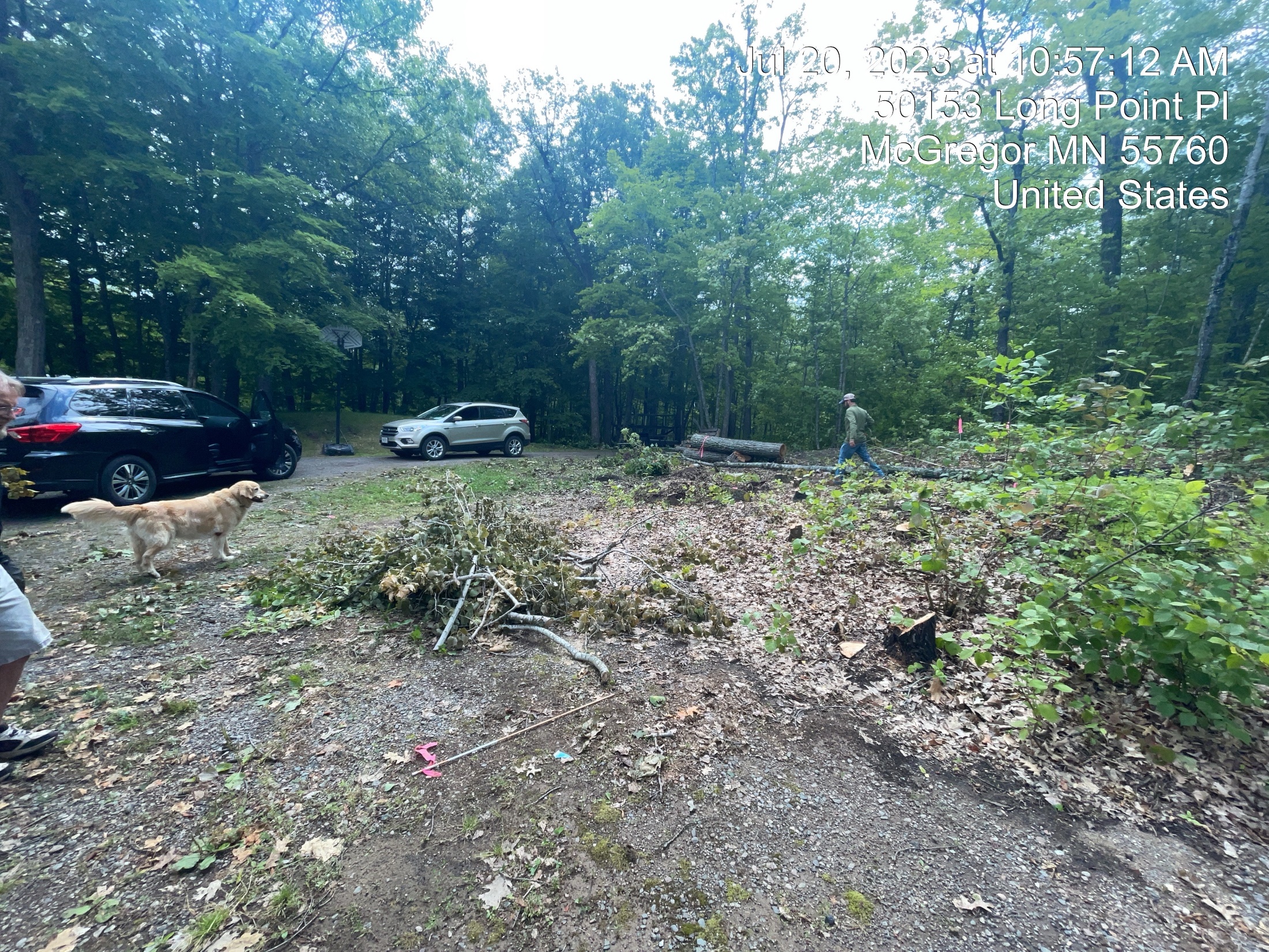